Traditional Transformations, Part 1
Translations: Seminole Patchwork
Essential Question
How are transformations and symbolism used through indigenous cultures?
Lesson Objectives
Represent coordinate-plane transformations graphically, algebraically, and verbally.
Apply transformations to solve problems.
Seminole Patchwork and Translations
[Speaker Notes: K20 Center. (2023, July 5). Seminole Patchwork and Translations [Video]. YouTube. https://www.youtube.com/watch?v=As9ckub13eM]
Seminole Patchwork: Caption This
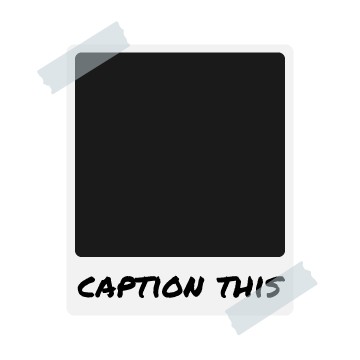 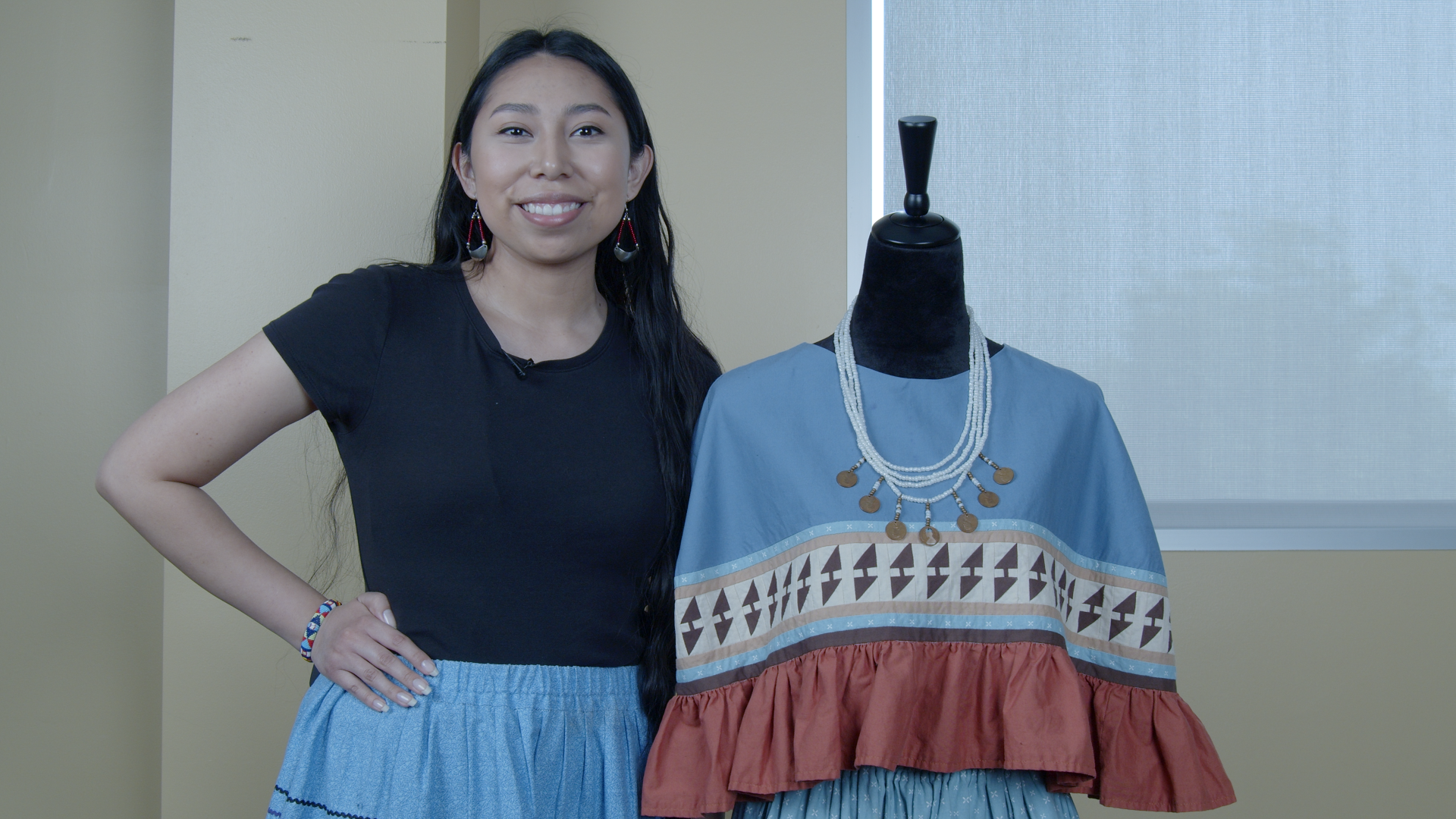 Write a caption that includes 1 cultural fact or1 mathematical fact from the video.
Jaylee Lowe, Seminole patchwork maker
[Speaker Notes: K20 Center. (n.d.). Caption This. Strategies. https://learn.k20center.ou.edu/strategy/82]
Detailed Designs
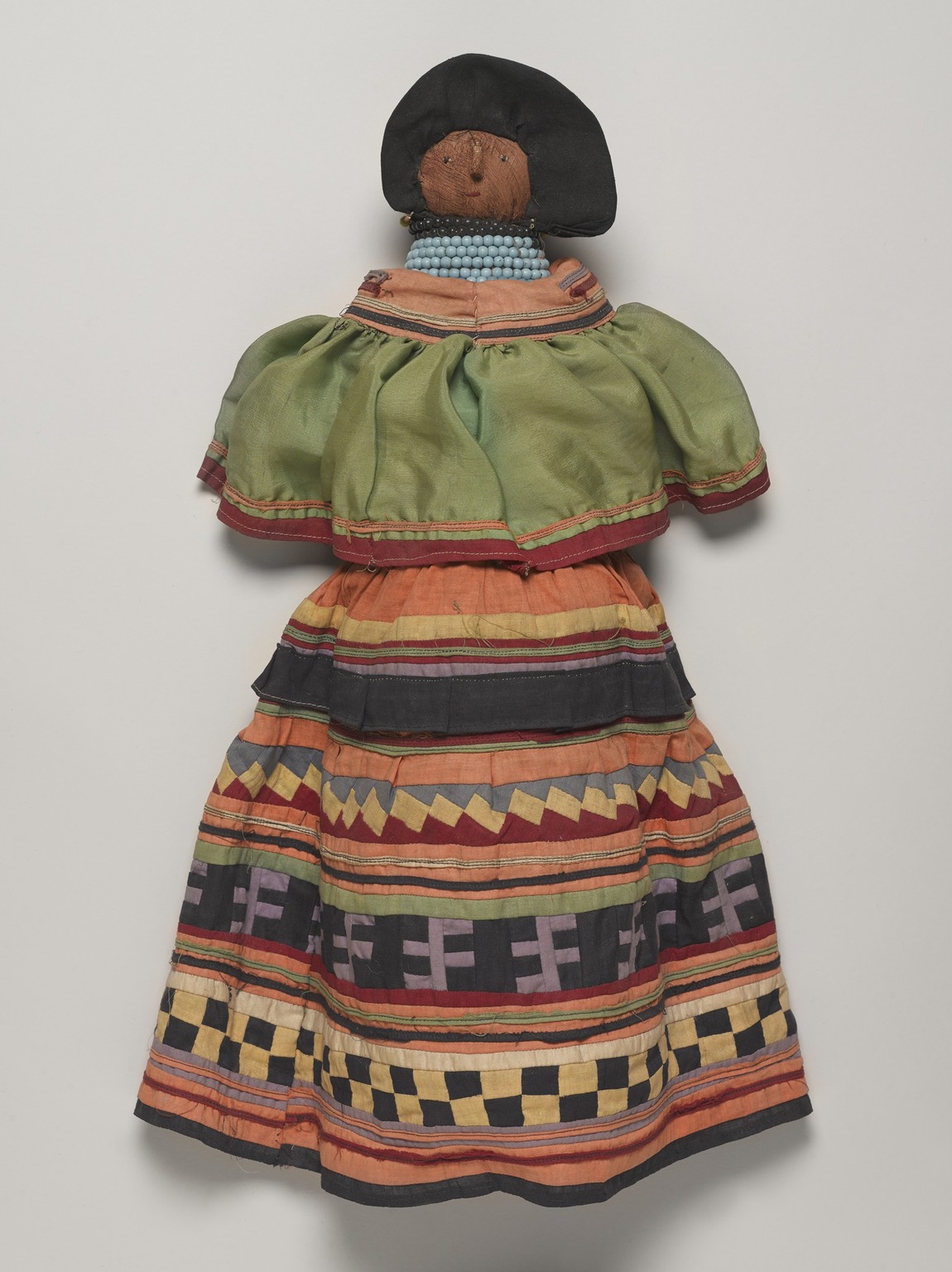 Seminole patchwork patterns are repeated by duplicating the image and then sliding it. Work with a partner to complete each table.

After completing each table, think about the results:
What do you notice?
What do you wonder?
Doll Wearing Seminole Woman’s Outfit from the Brooklyn Museum
[Speaker Notes: K20 Center. (n.d.). I notice, I wonder. Strategies. https://learn.k20center.ou.edu/strategy/180

Seminole. Doll Wearing Seminole Woman's Outfit, ca. 1940. Cotton, palmetto fiber, silk, beads, paper, 20 1/2 × 11 × 5 3/16 in. (52.1 × 27.9 × 13.2 cm). Brooklyn Museum, A. Augustus Healy Fund, 41.222. Creative Commons-BY (Photo: , 41.222_PS9.jpg) https://www.brooklynmuseum.org/opencollection/objects/51463]
Detailed Designs: Question 1
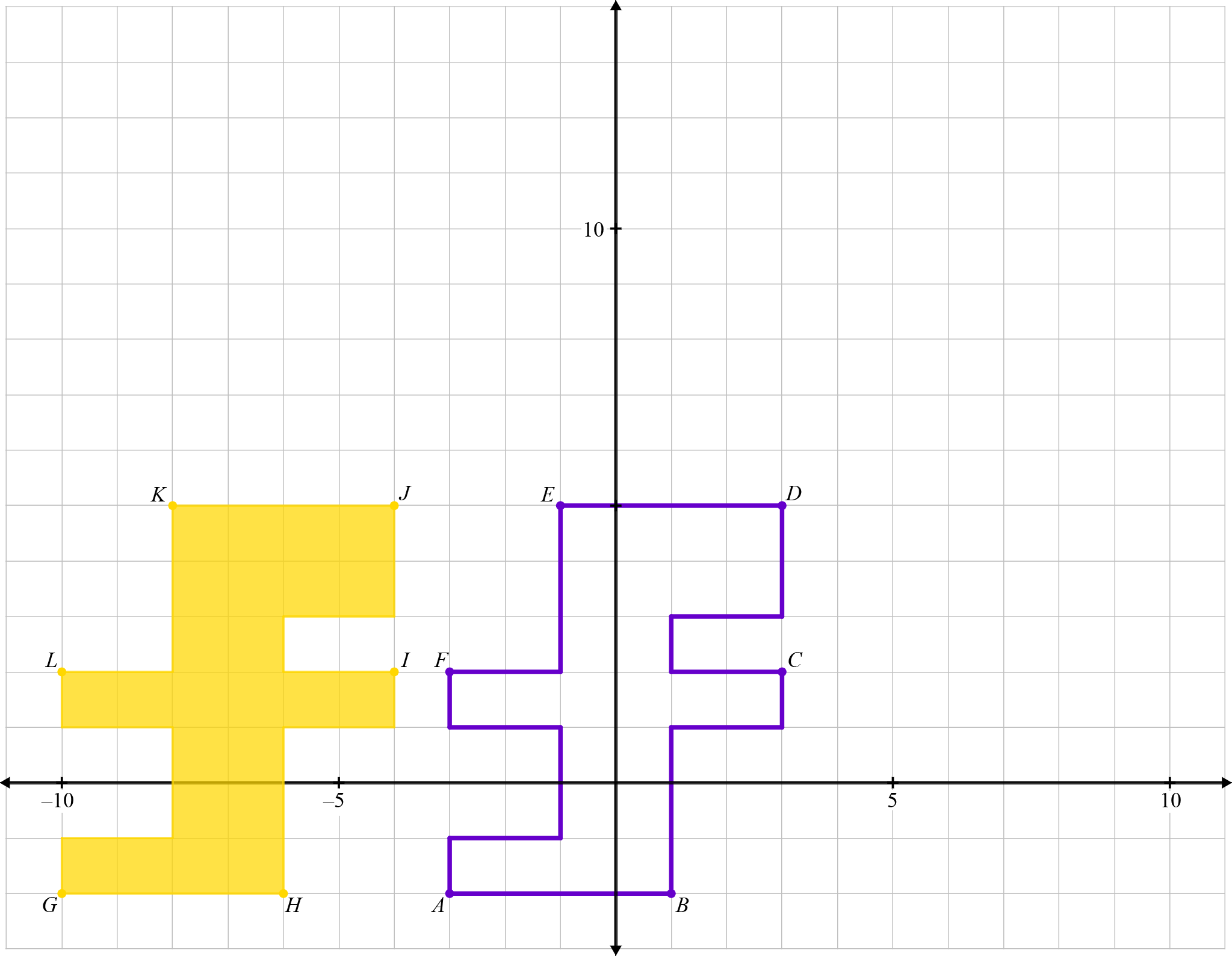 Detailed Designs: Question 2
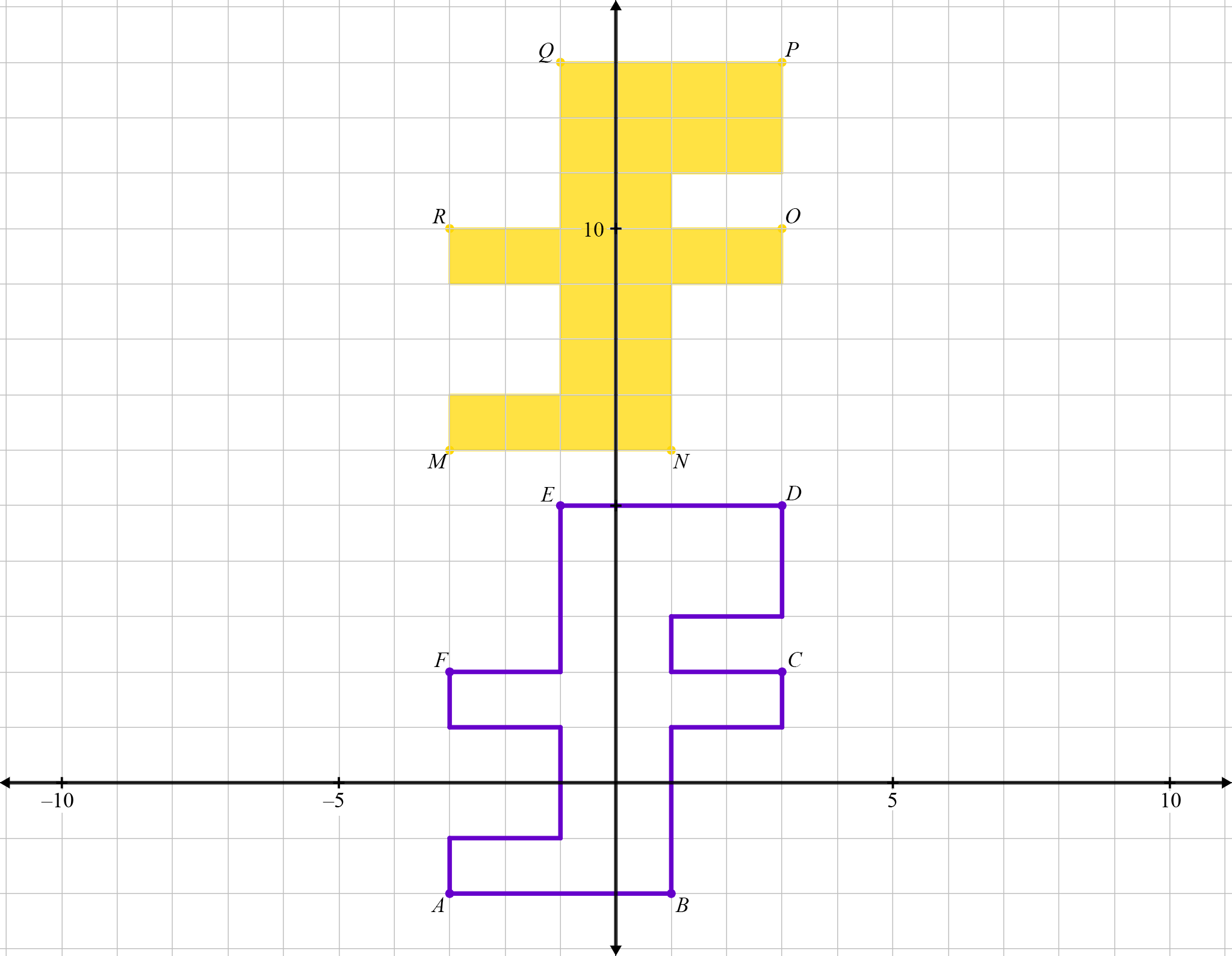 Detailed Designs: Question 3
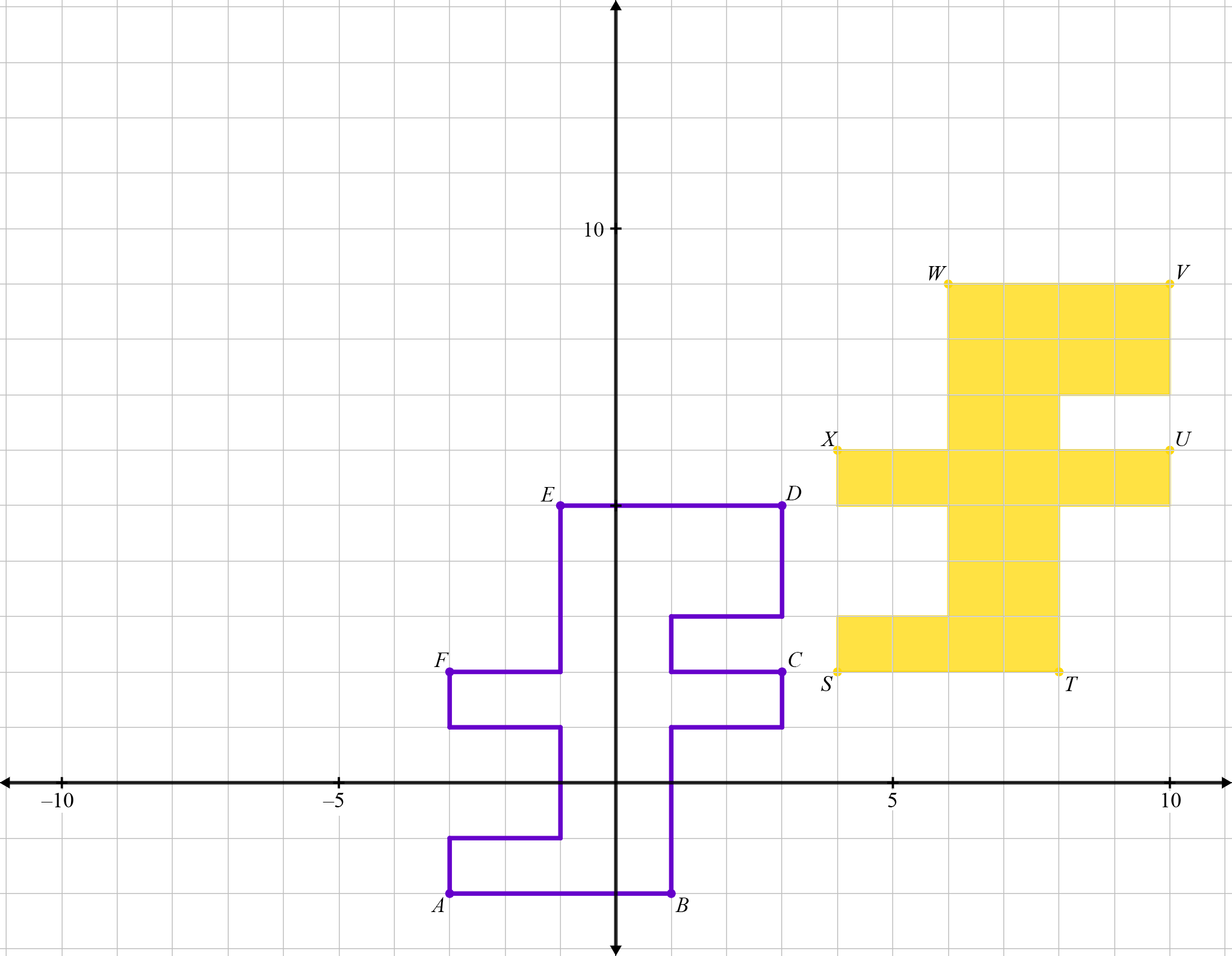 Detailed Designs: I Notice, I Wonder
Compare all 3 graphs and all 3 tables. Is there anything you noticed?
What do you wonder?
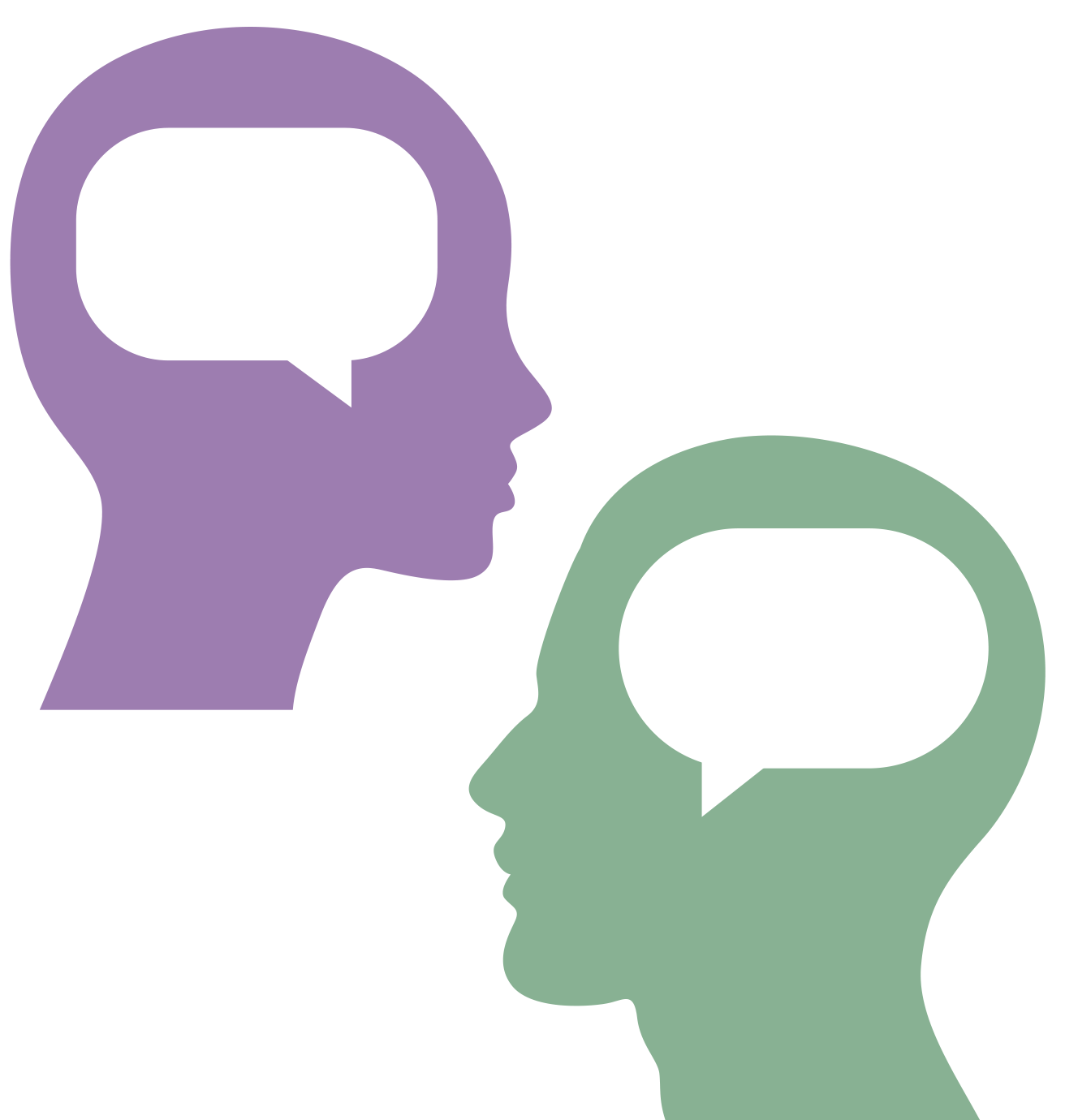 [Speaker Notes: K20 Center. (n.d.). I Notice, I Wonder. Strategies. https://learn.k20center.ou.edu/strategy/180]
Guided Notes
Let’s complete the Guided Notes together.
Trying Translations
Work with a partner to draw each translation.
Then choose and label 6 points on the preimage and label the corresponding 6 points on the image.
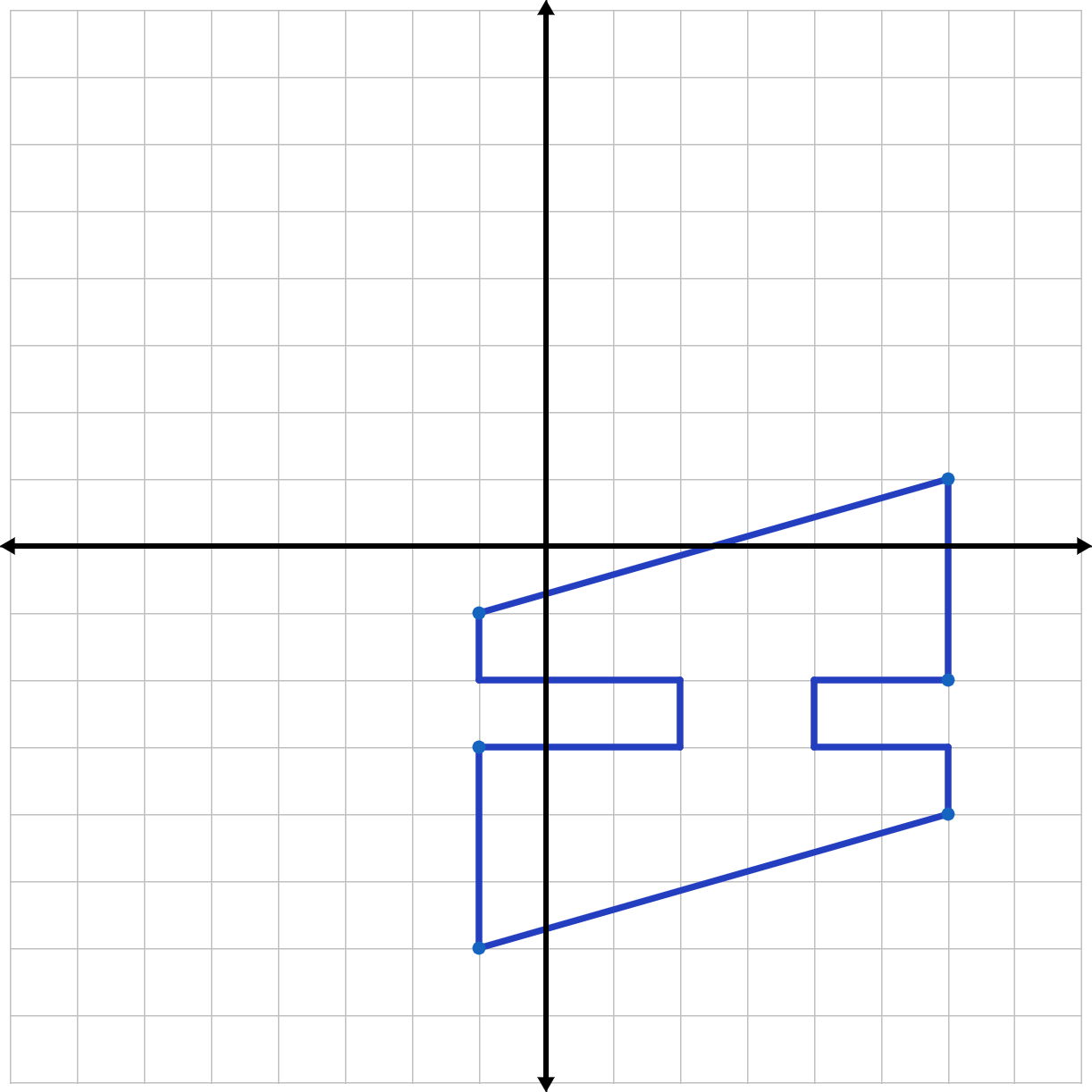 Trying Translations: Question 1
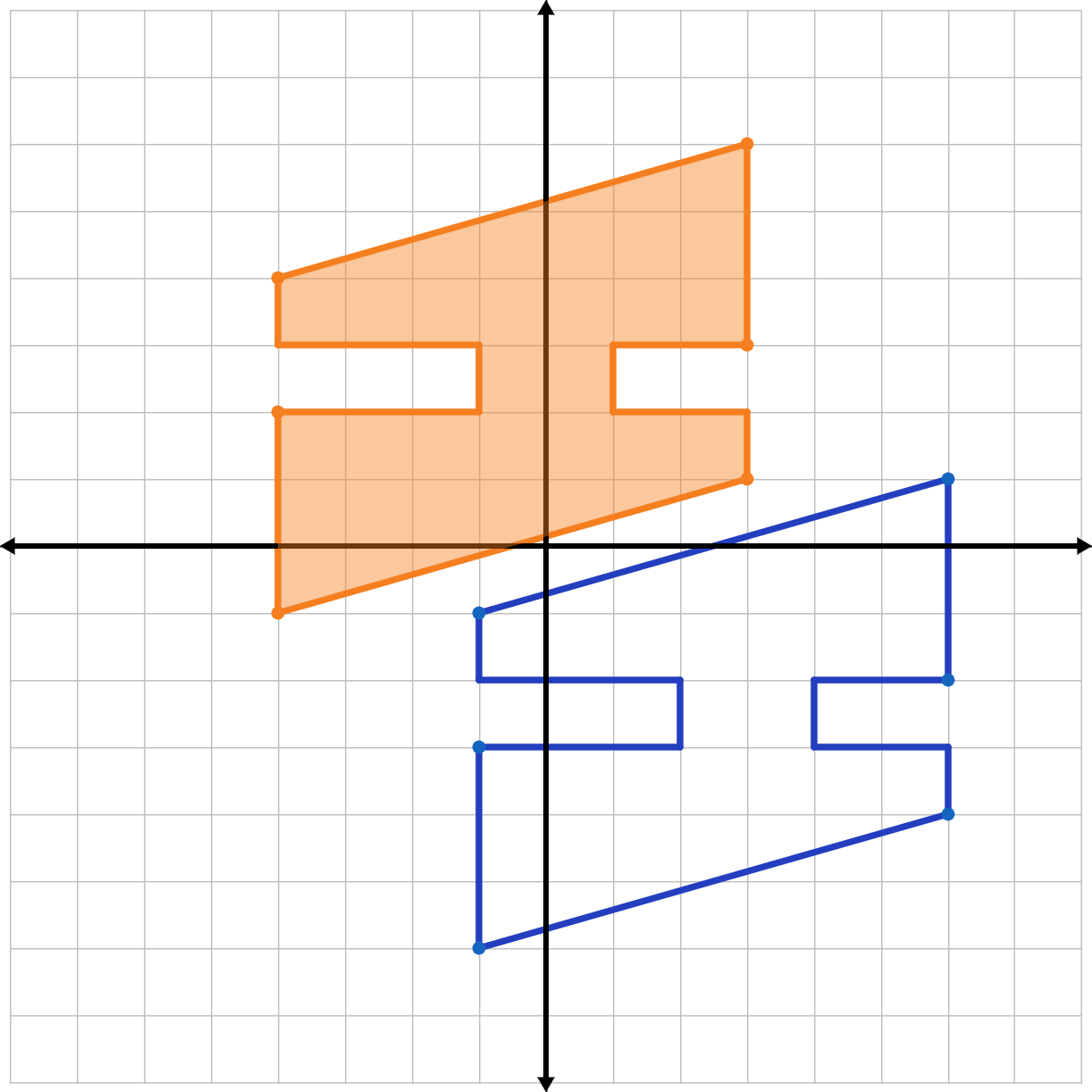 The preimage is translated 3 units left and up 5 units.

Which points did you label?
How did you label the corresponding points?
Trying Translations: Question 2
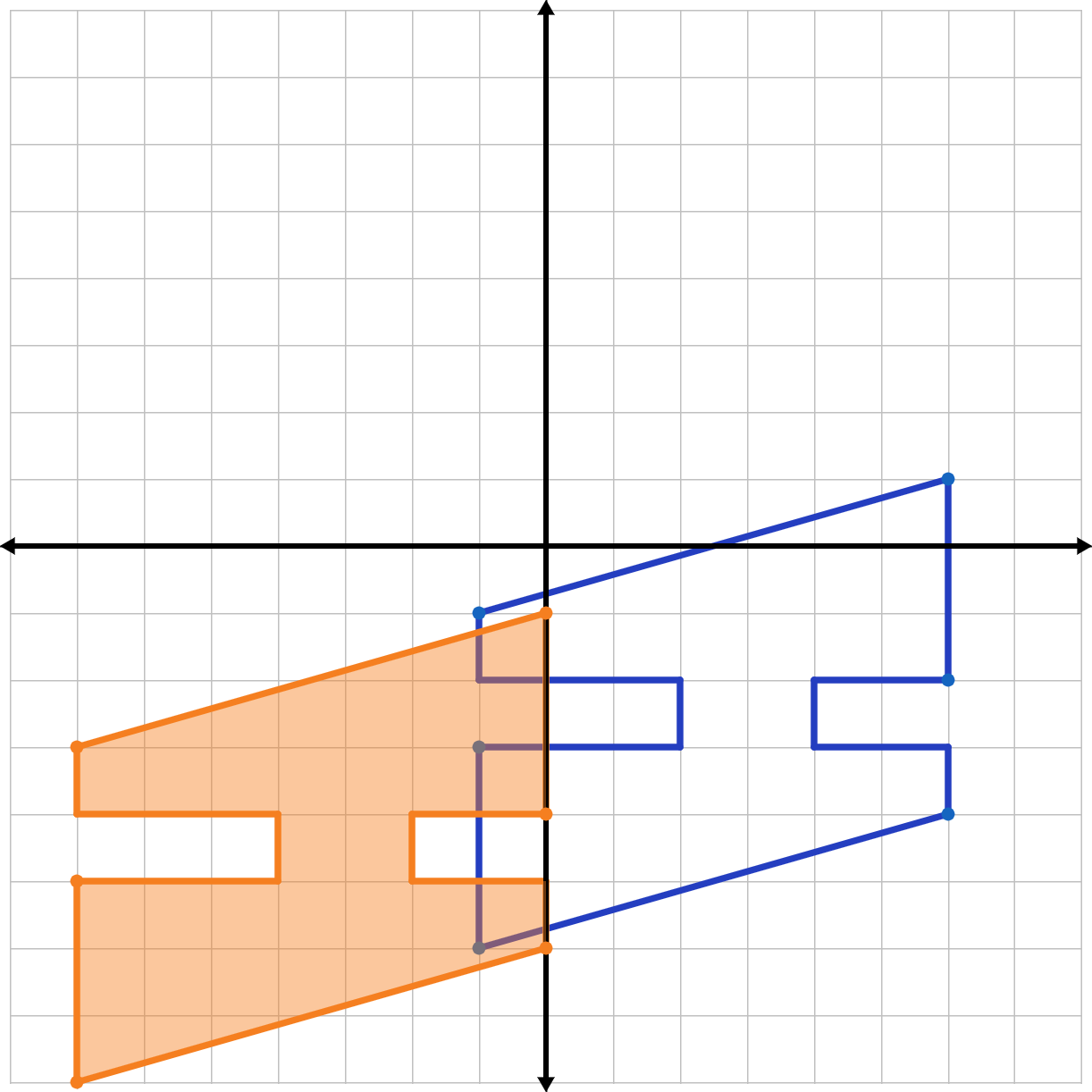 The preimage is translated 3 units left and up 5 units.

Which points did you label?
How did you label the corresponding points?
Trying Translations: Question 3
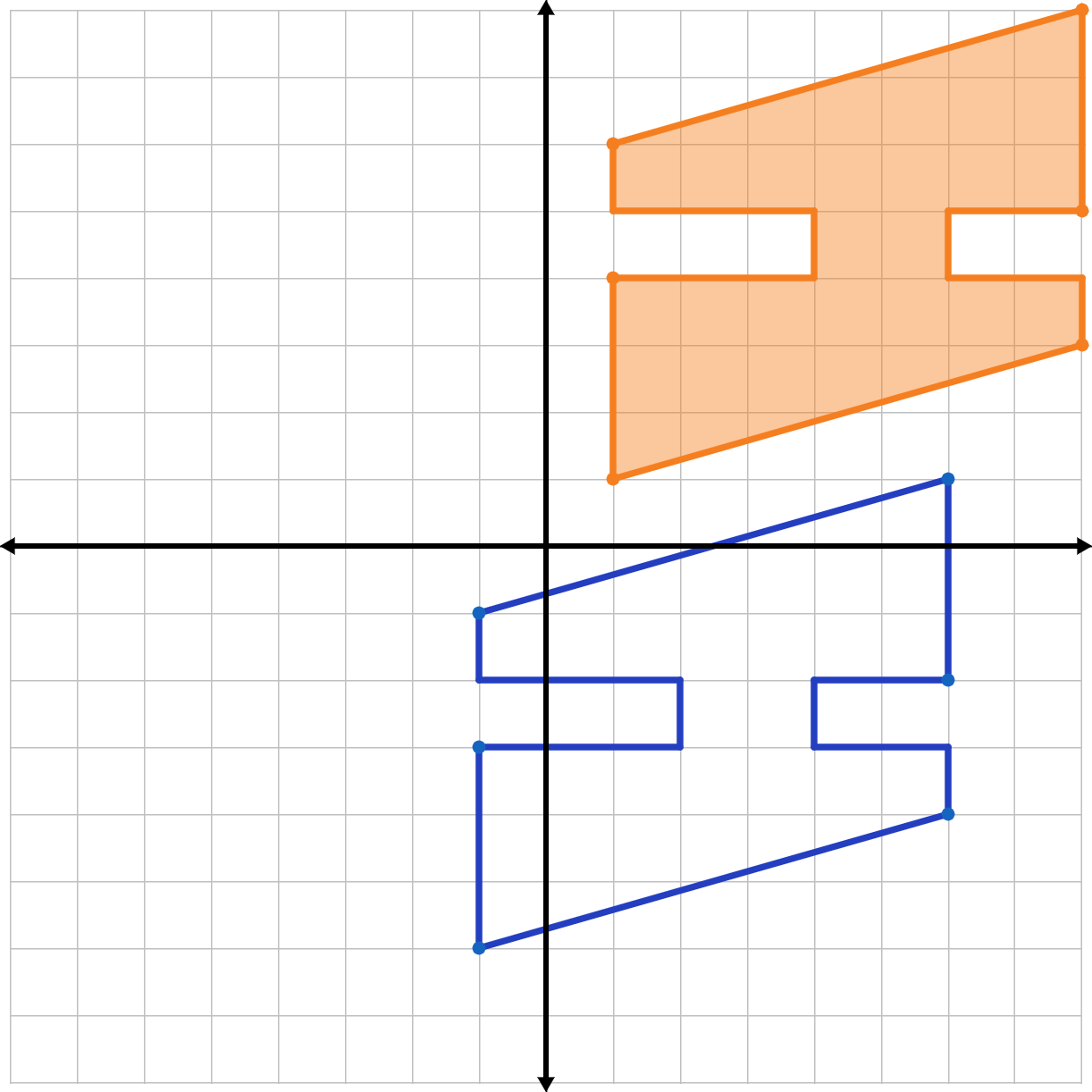 The preimage is translated 3 units left and up 5 units.

Which points did you label?
How did you label the corresponding points?
Inverted Pyramid: Step 1
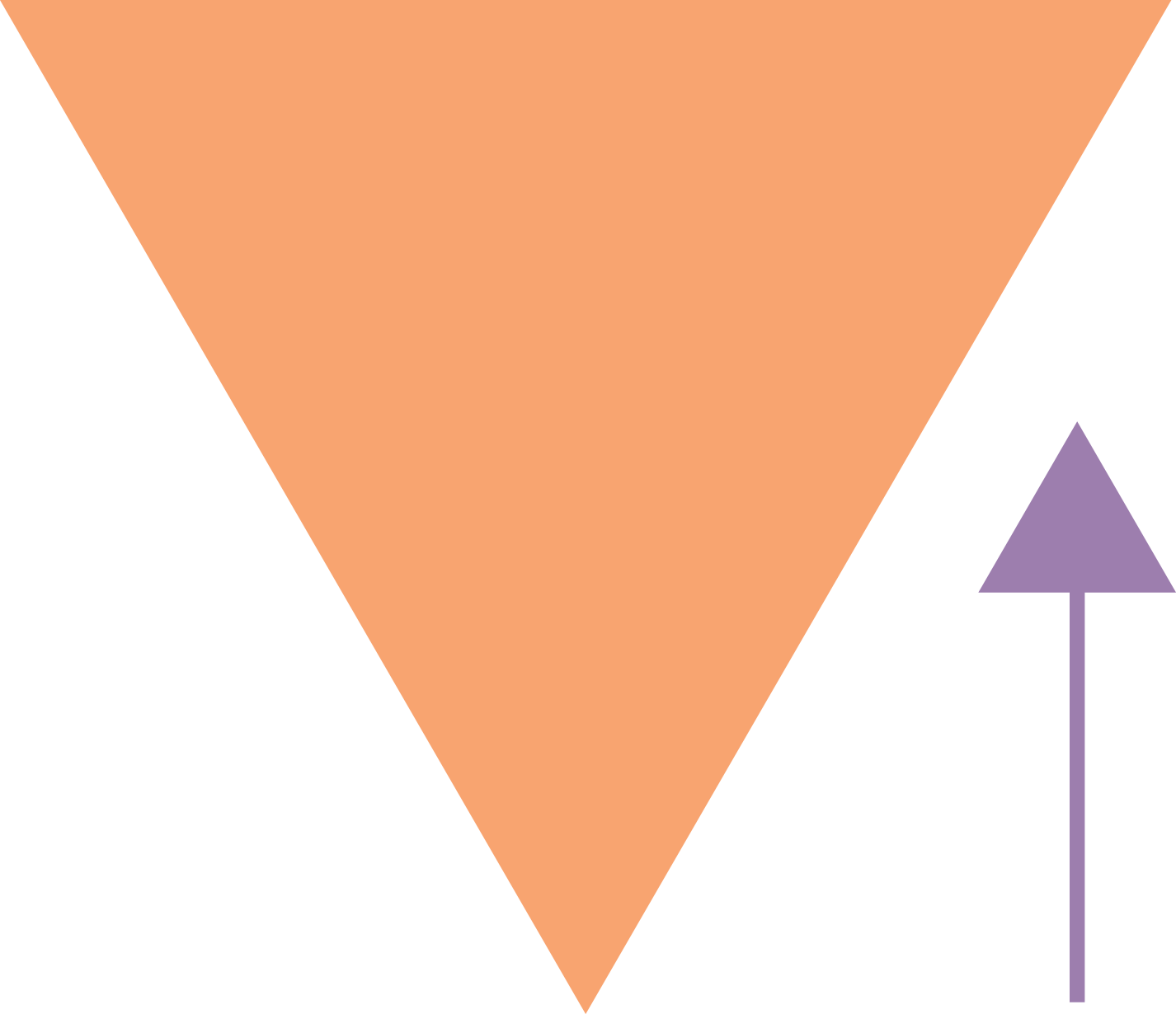 Individually write the steps for your procedure.
Group 1: How do I describe a translation that I see on a graph as an algebraic rule?
Group 2: How do I describe a translation that I see on a graph as a vector?
Group 3: How do I draw a translation on graph paper when given an algebraic rule?
Group 4: How do I draw a translation on graph paper when given a vector?
[Speaker Notes: K20 Center. (n.d.). Inverted Pyramid. Strategies. https://learn.k20center.ou.edu/strategy/173]
Inverted Pyramid: Step 2
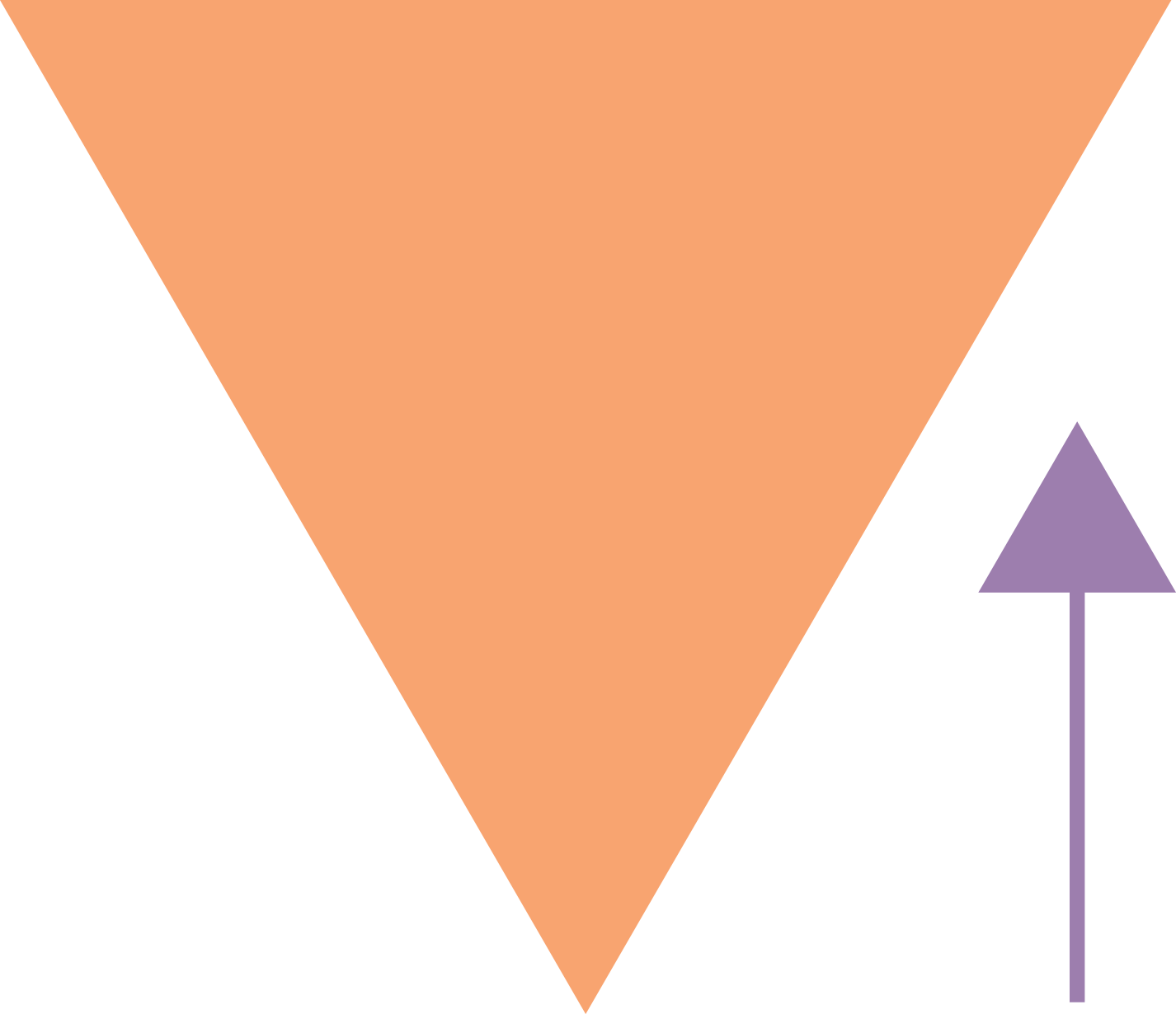 Find a partner within your group and compare your steps. 
What is the same? What is different?
Refine your steps: Create the most efficient, yet general steps.
Should it take 5 steps? Could it get done in 3 steps?
Do these steps work for all problems like this?
Group 1: graph → algebraic rule
Group 2: graph → vector
Group 3: algebraic rule → graph
Group 4: vector → graph
[Speaker Notes: K20 Center. (n.d.). Inverted Pyramid. Strategies. https://learn.k20center.ou.edu/strategy/173]
Inverted Pyramid: Step 3
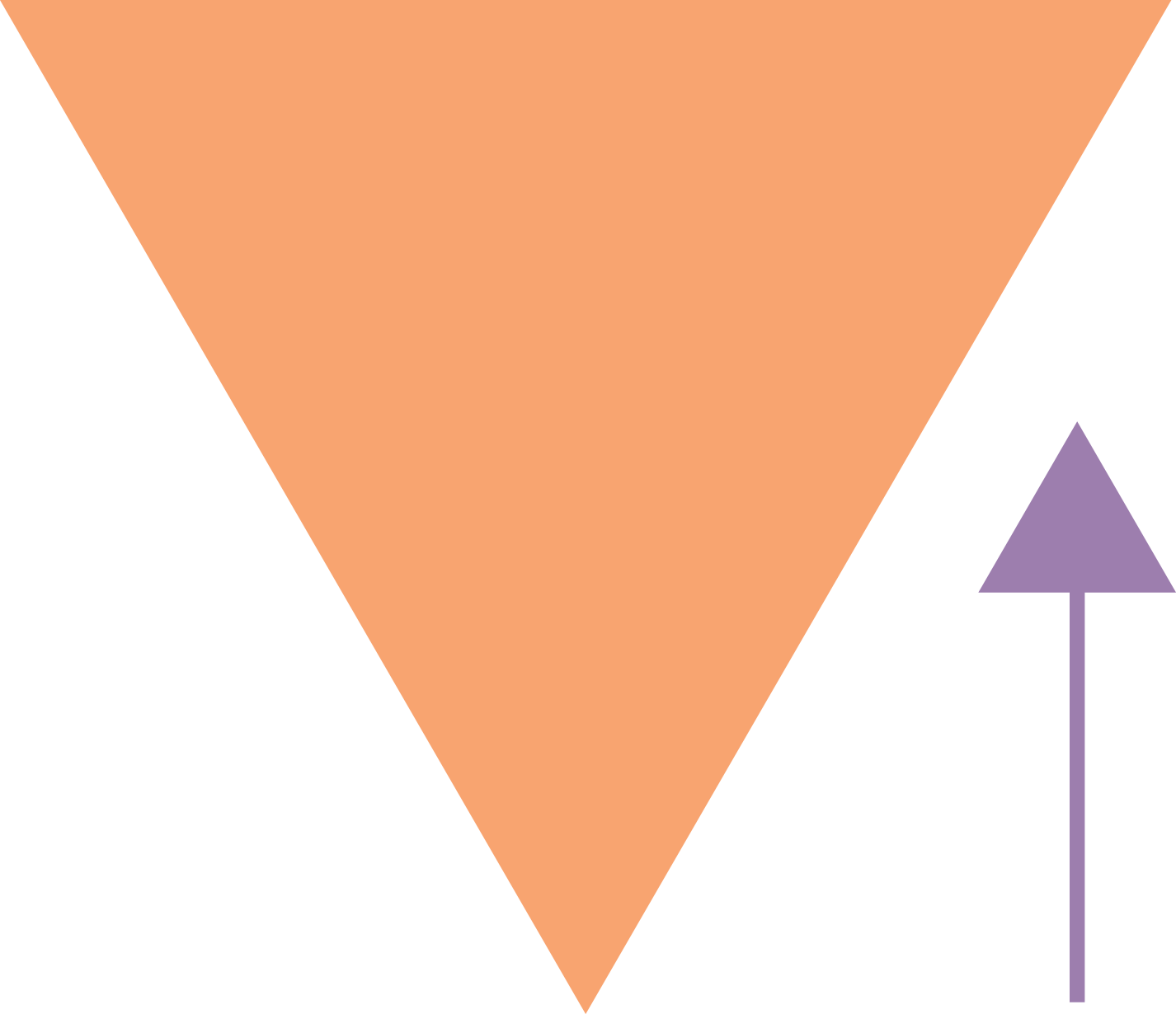 Get together with everyone from your group and compare your steps.
What is the same? What is different?
Refine your steps: Create the most efficient, yet general steps.
Should it take 5 steps? Could it get done in 3 steps?
Do these steps work for all problems like this?
Group 1: graph → algebraic rule
Group 2: graph → vector
Group 3: algebraic rule → graph
Group 4: vector → graph
[Speaker Notes: K20 Center. (n.d.). Inverted Pyramid. Strategies. https://learn.k20center.ou.edu/strategy/173]
Inverted Pyramid: Step 4
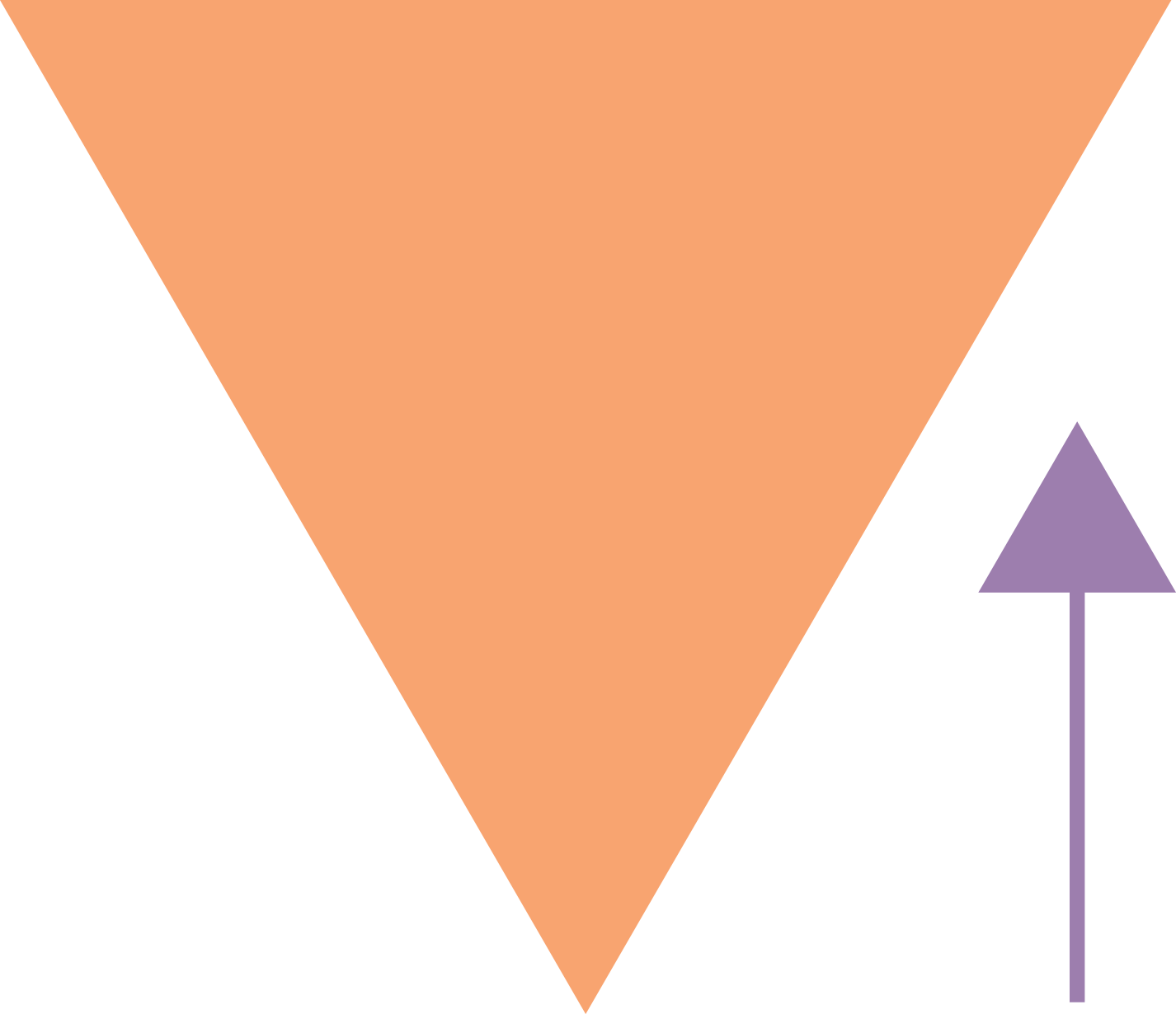 Pick a spokesperson from your group to sharethe finalized steps with the whole class.
How do we go from one representation to another?
Group 1: graph → algebraic rule
Group 2: graph → vector
Group 3: algebraic rule → graph
Group 4: vector → graph
[Speaker Notes: K20 Center. (n.d.). Inverted Pyramid. Strategies. https://learn.k20center.ou.edu/strategy/173]
Translating Me
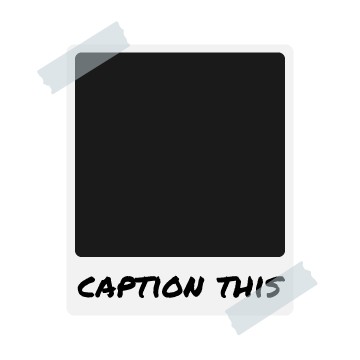 The patterns from Seminole patchwork often represent the creator. Think about how to symbolize something important in your school life, home life, or about your personal interests.
Add this preimage to the jacket, leaving room to translate it twice.
Draw both translations.
Label each figure as preimage, image 1, and image 2.
[Speaker Notes: K20 Center. (n.d.). Caption This. Strategies. https://learn.k20center.ou.edu/strategy/82]
Translating Me
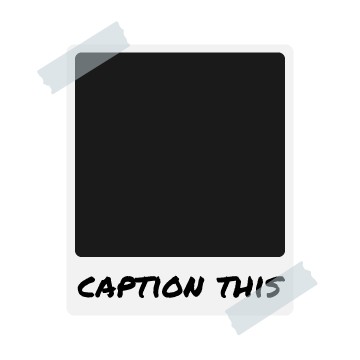 Trade papers.
Use your partner’s design to describe the two translations.
Describe image 1 with an algebraic rule.
Describe image 2 with a vector.
[Speaker Notes: K20 Center. (n.d.). Caption This. Strategies. https://learn.k20center.ou.edu/strategy/82]
Translating Me
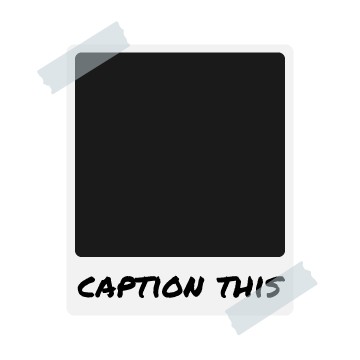 Check your work with your partner.
Does your translation describe your partner’s work?
Discuss your preimage designs.
How does it represent you?
Write a 1-3 sentence caption for your partner’s jacket design.
Include how it is meaningful to your partner.
Include the math involved.
[Speaker Notes: K20 Center. (n.d.). Caption This. Strategies. https://learn.k20center.ou.edu/strategy/82]